Naturally Rehearsing Passwords
Jeremiah Blocki
ASIACRYPT 2013
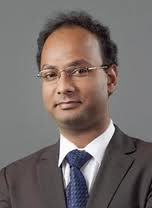 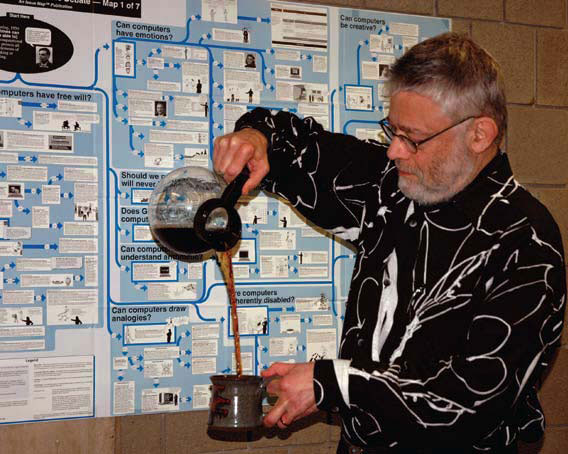 Anupam Datta
Manuel Blum
[Speaker Notes: This is ongoing work that I have been doing with Manuel Blum and Anupam Datta.]
Memory Experiment 1
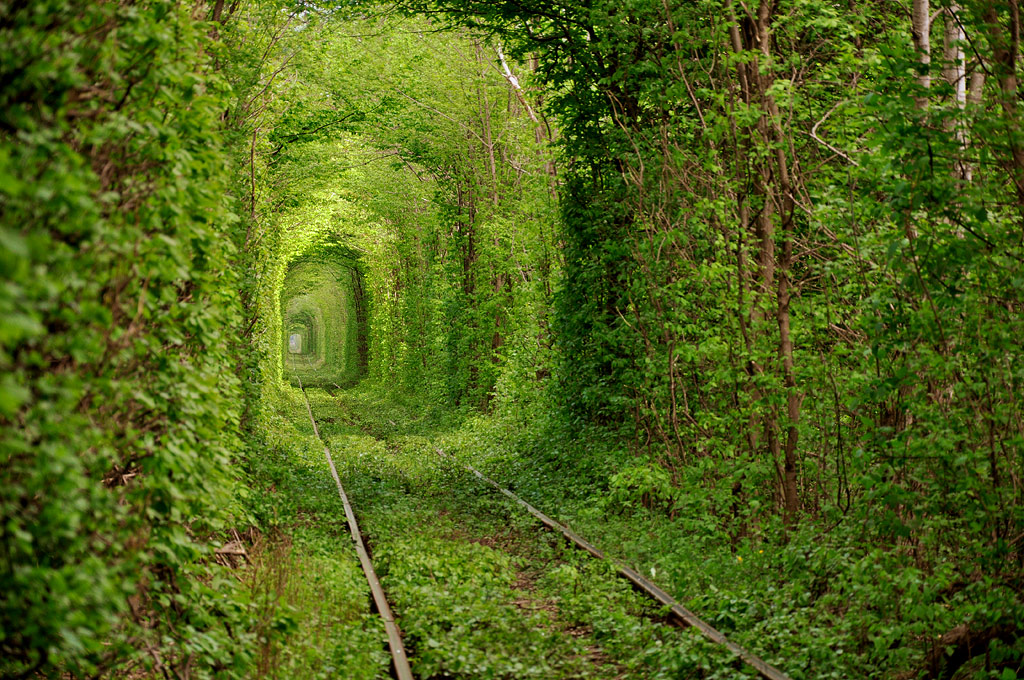 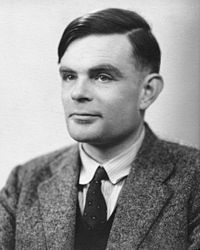 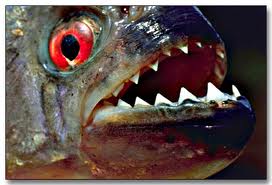 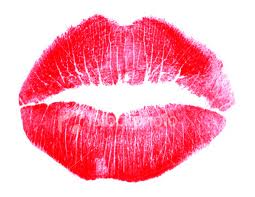 2
Memory Experiment 2
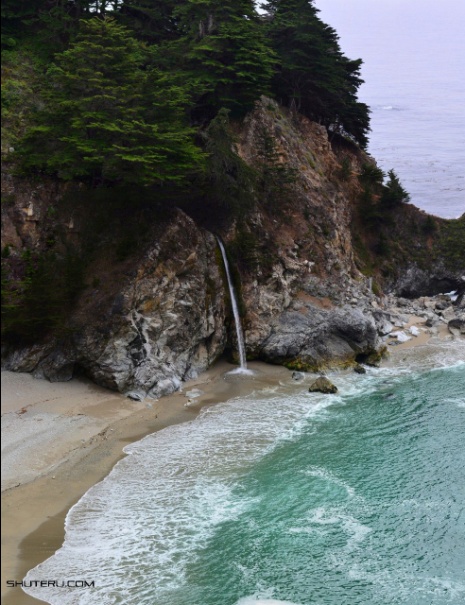 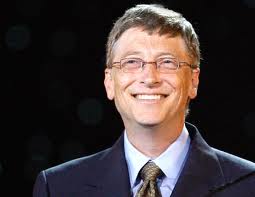 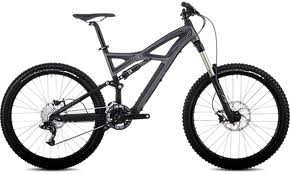 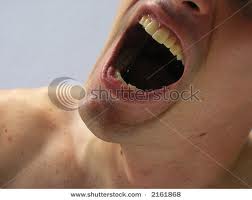 Password Management
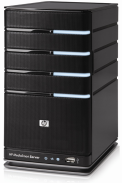 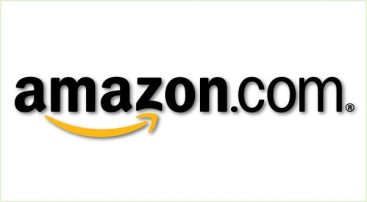 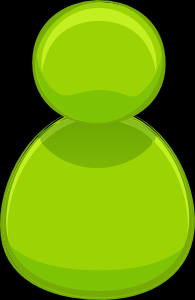 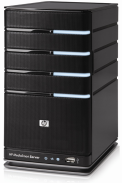 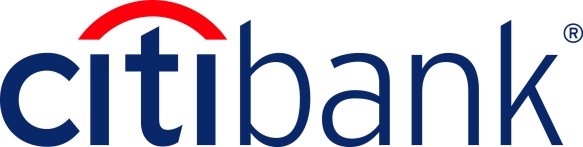 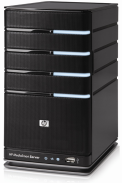 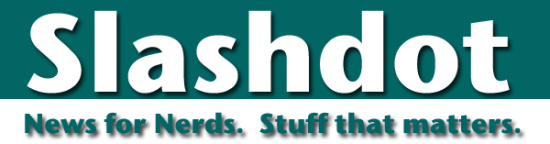 …
Competing Goals:
4
[Speaker Notes: Password management scheme is any strategy used to create and remember multiple passwords for multiple accounts.

Increased challenge security/usability analysis should look at the problem wholelistically

Position: This is not the user’s fault!

We want a management scheme which is 
 1. Easy for the user to manage
 2. Secure (hard for adversary to compromise accounts)]
A Challenging Problem
Traditional Security Advice
Use numbers and letters
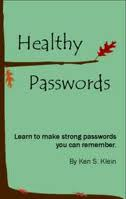 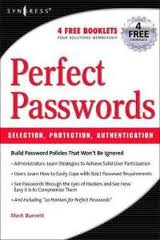 Use special symbols
Don’t Reuse Passwords
Don’t use words/names
Not too short
Don’t Write it Down
Use mix of lower/upper case letters
Change your passwords every 90 days
5
[Speaker Notes: We have been using passwords for decades. Many books and articles have been written about password creation. Traditionally the advice a user gets is something like the following…

Is it time to re-evaluate the traditional security advice?]
Outline
Introduction and Experiments

Example Password Management Schemes

Quantifying Usability

Quantifying Security

Our Password Management Scheme
6
[Speaker Notes: Need to model the adversary to quantify security. Our approach: We also need to attempt to quantify usability! Much more difficult!]
Example Password Management Schemes
Scheme 1: Reuse Password
Pick four random words w1,w2,w3,w4
Scheme 2: Strong Random Independent
Questions
How can we evaluate password management strategies?
Quantify Usability
Quantify Security

Can we design password management schemes which balance security and usability considerations?
Outline
Introduction and Experiments

Example Password Management Schemes

Quantifying Usability
Human Memory
Rehearsal Requirement
Visitation Schedule

Quantifying Security

Our Password Management Scheme
9
Human Memory is Semantic
Memorize: nbccbsabc

Memorize: tkqizrlwp 

3 Chunks vs. 9 Chunks!

Usability Goal: Minimize Number of Chunks
10
Source: The magical number seven, plus or minus two [Miller, 56]
[Speaker Notes: If all we care about is usability one good goal is minimizing number of chunks in the password]
Human Memory is Associative
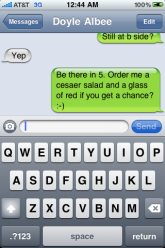 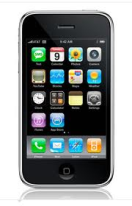 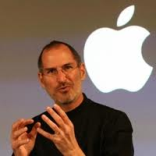 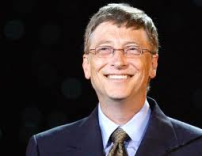 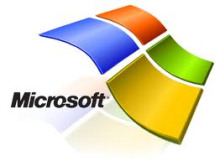 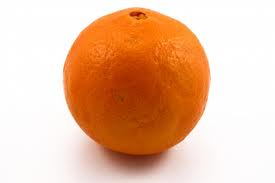 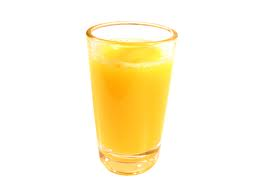 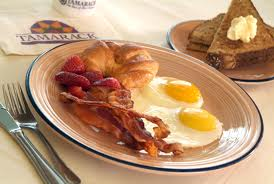 ?
11
Cues
Cue: context when a memory is stored

Surrounding Environment
Sounds
Visual Surroundings
Web Site
….

As time passes we forget some of this context…
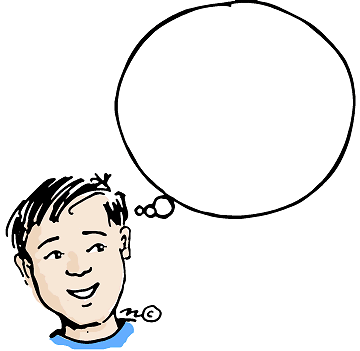 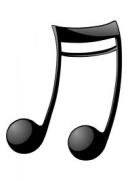 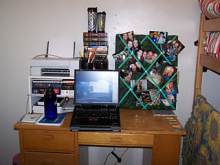 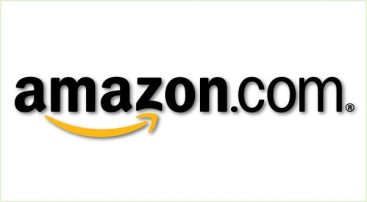 12
[Speaker Notes: Insert Picture Here!

Environment: Memory Champions Wear Blinders]
Human Memory is Lossy
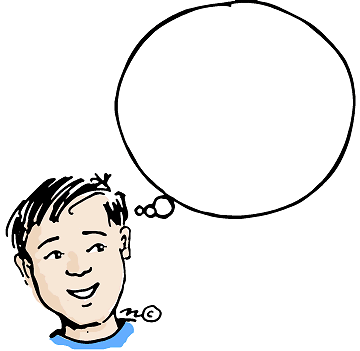 Rehearse or Forget!
How much work?
Quantify Usability
Rehearsal Assumption
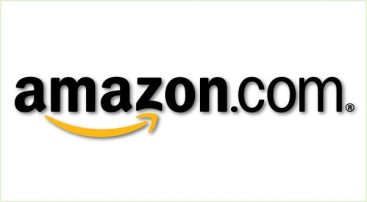 pamazon
????
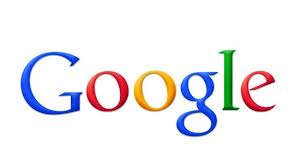 pgoogle
13
Quantifying Usability
Human Memory is Lossy
Rehearse or Forget!
How much work does this take?

Rehearsal Assumptions

Visitation Schedule
Natural Rehearsal for frequently visited accounts
Rehearsal Requirement
Day: 1           2                    4          5                     8
Expanding Rehearsal Assumption: user maintains cue-association pair by rehearsing during each interval [si, si+1].
Visit Amazon: Natural Rehearsal
Google
Xt: extra rehearsals to maintain all passwords for t days.
15
[Speaker Notes: Observe that if the user reuses his password then all cues are rehearsal requirements are satisfied naturally. If the passwords are completely independent then X8

Citation: SuperMemo Algorithm, 

Wozniak, Gorzelanczyk – Optimization of Repetition Spacing in the Practice of Learning]
Rehearsal Requirement
Day: 1           2                    4          5                     8
Xt: extra rehearsals to maintain all passwords for t days.
[Speaker Notes: Observe that if the user reuses his password then all cues are rehearsal requirements are satisfied naturally. If the passwords are completely independent then X8]
Visitation Schedule
t1
t2
t2
17
Visitation Schedule
Poisson Process with parameter 
Amazon
Google
Day:             2                    4          5                     8
Number of accounts visited with frequency 
Usability Results
Usable
Unusable
E[X365]: Extra Rehearsals to maintain all passwords over the first year.
19
Outline
Introduction and Experiments

Example Password Management Schemes

Quantifying Usability

Quantifying Security
Background
Philosophy
Security Definition: Password Guessing Game

Our Password Management Scheme
20
Security (what could go wrong?)
Three Types of Attacks
Danger
21
[Speaker Notes: Three types of attacks, Online, Offline and Phishing. I will illustrate each attack in more detail in the following slides.]
Online Attack
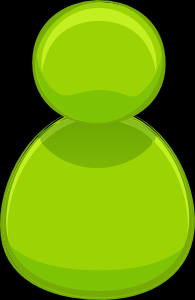 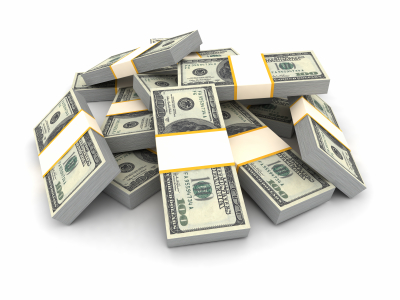 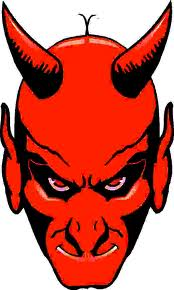 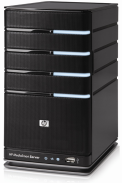 123456
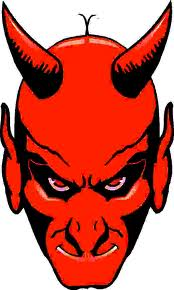 password
123456
Guess Limit: k-strikes policy
22
[Speaker Notes: A k-strikes policy is used to mitigate this threat. However, users who select popular passwords like 123456 might still be vulnerable.]
Offline Dictionary Attack
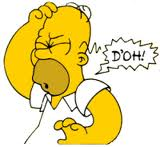 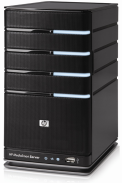 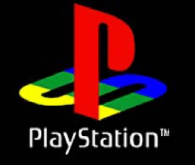 jblocki, 123456
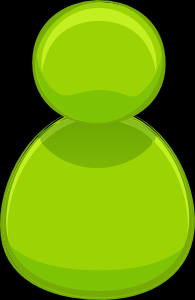 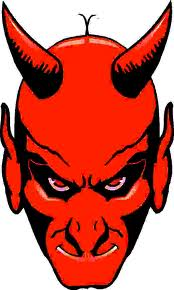 SHA1(12345689d978034a3f6)=85e23cfe0021f584e3db87aa72630a9a2345c062
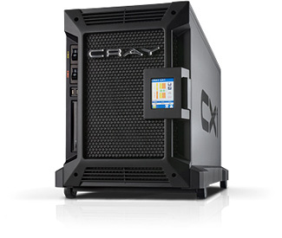 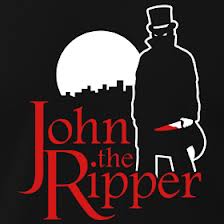 +
23
[Speaker Notes: To understand the next type of attack it is necessary to understand how organizations store passwords. When I create an account online the server typically will 
select a random value (called the salt).
Compute and store the cryptographic hash of my password with the salt appended.

Later to authenticate the server will re-compute this hash value, and make sure that it matches the stored version.

Sometimes these password files are stolen by adversaries, who can then execute an offline dictionary attack. Offline attacks are more dangerous than online attacks because there is no k-strikes limit. There are many popular password cracking tools that the adversary could use (e.g, John the Ripper). Unfortunately, these attacks are commonplace. Even large companies like (Sony, Zappos, and LinkedIn) have been breached.]
Plaintext Recovery Attack
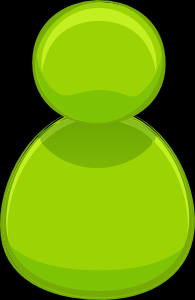 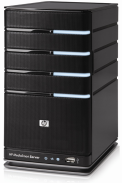 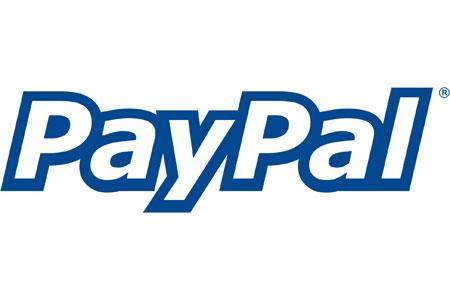 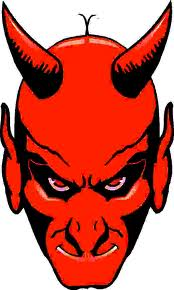 pwd
PayPaul.com
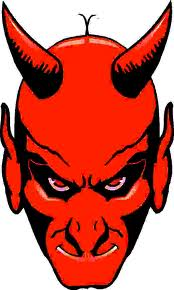 pwd
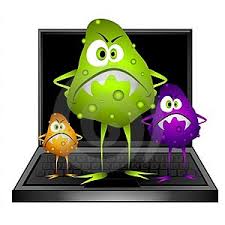 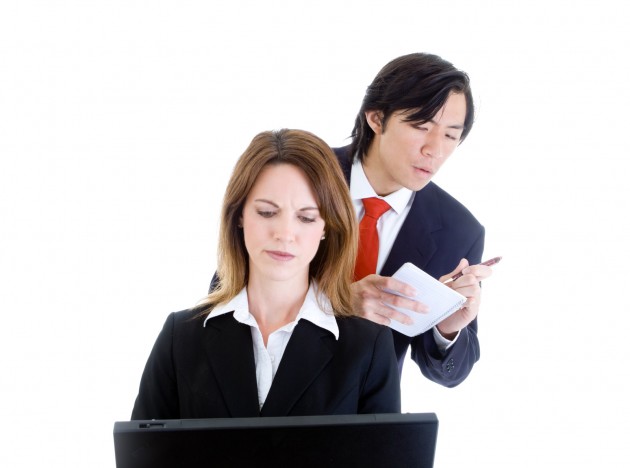 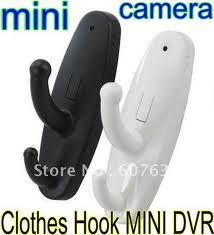 24
[Speaker Notes: Instead of trying to crack the user’s password. Why not just get him to tell me the password. Adversary tricks user into creating an account on a malicious site (PayPaul.com). 
Examples of plaintext recovery attacks include phishing attacks, malware and hidden cameras. 

 Once the adversary has this password the PayPal account is compromised. If the user reuses the same password for other accounts then the adversary can also access these sites.]
Snowball Effect
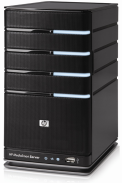 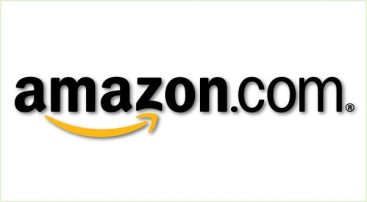 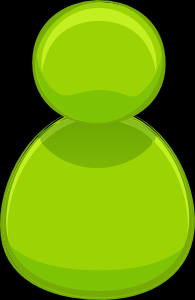 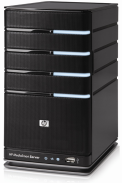 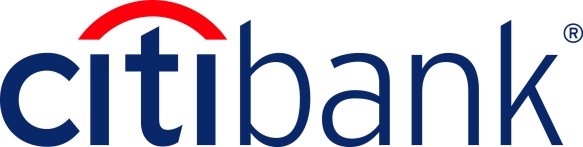 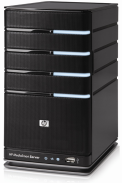 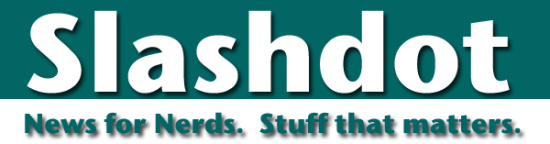 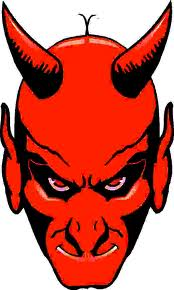 pwd
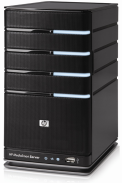 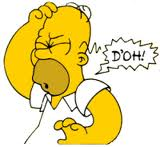 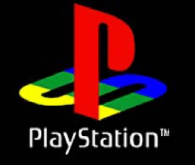 pwd
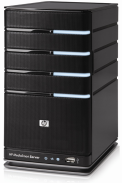 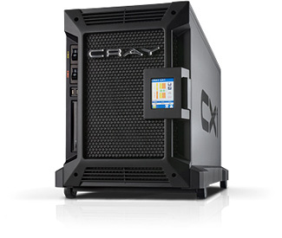 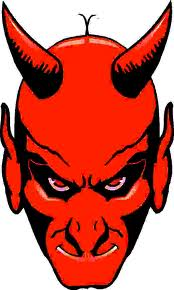 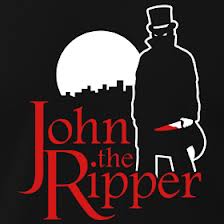 PayPaul.com
+
25
Source: CERT Incident Note IN-98.03: Password Cracking Activity
[Speaker Notes: Instead of trying to crack the user’s password. Why not just get him to tell me the password.

Adversary tricks user into creating an account on a malicious site (PayPaul.com). 

 Once the adversary has this background information the brute force attack on PlayStation may be more likely to succeed
 Finally, the background information from PayPaul (and possibly PlayStation) can be used to help improve the Online attack]
Our Security Approach
Dangerous World Assumption
Not enough to defend against existing adversaries
Adversary can adapt after learning the user’s new password management strategy

Provide guarantees even when things go wrong
Offline attacks should fail with high probability
Limit damage of a successful phishing attack
26
[Speaker Notes: Philosophy: We can propose a password management scheme, but adversary will adapt his attack.
Lets introduce a formal framework for analyzing security]
Password Guessing Game
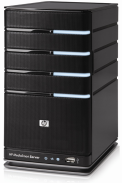 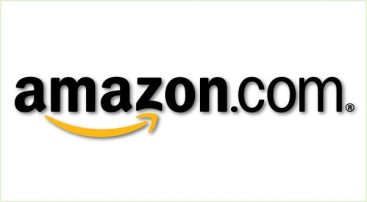 p1
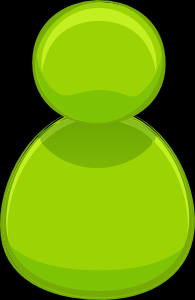 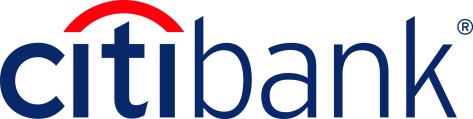 p2
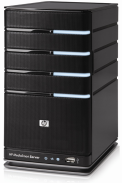 p3
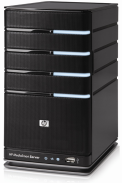 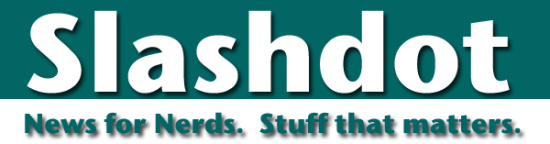 p4
p5
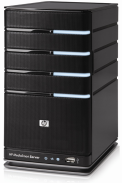 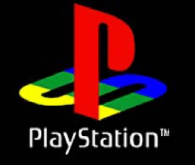 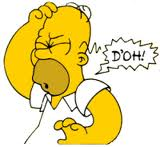 BCRYPT(p4)
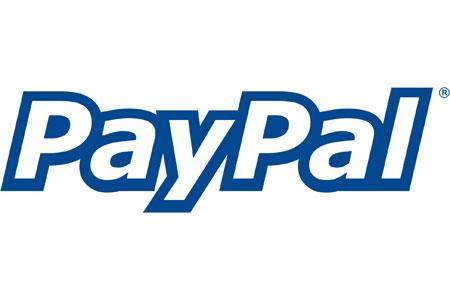 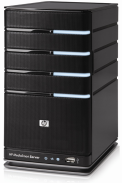 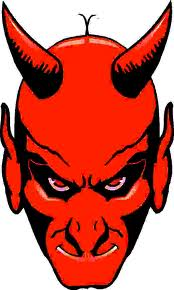 PayPaul.com
p5
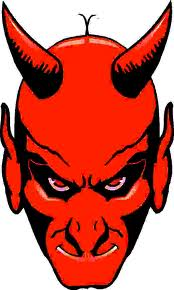 q$1,000,000 guesses
+
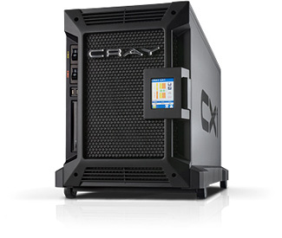 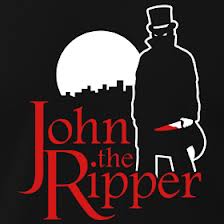 [Speaker Notes: Emphasize that the adversary gets to choose which sites to compromise.]
Password Guessing Game
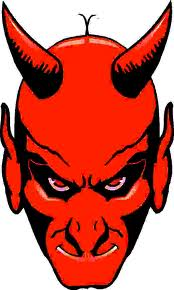 Adversary can compromise at most r sites (phishing).

Adversary can execute offline attacks against at most h additional sites 
Resource Constraints => at most q guesses 

Adversary wins if he can compromise any new sites.
pwd
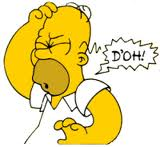 BCRYPT(pwd)
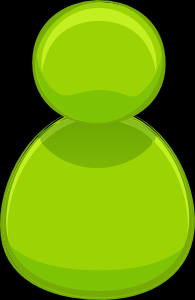 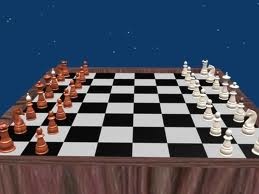 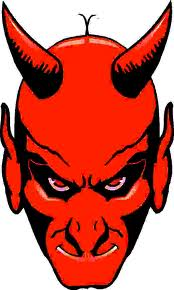 28
[Speaker Notes: We model the adversary using a game. The adversaries goal is simple. Compromise the user’s accounts. 

Specifically, we assume the adversary can compromise at most k sites. This means that the adversary learns up to k of the user’s passwords. We assume that the adversary execute offline attacks against at most t additional sites, and has time and resources to try at most M guesses in each offline attack. For example, the adversary might be willing to dedicate 1 year of time on a cray supercomputer to crack the user’s password.


We introduce our definition of security using a game. In the game the adversary gets to compromise a few sites and wins if he can compromise new sites. The user wins if the adversary fails to compromise new accounts.]
(q,,m,s,r,h)-Security
s = # online guesses
q = # offline guesses
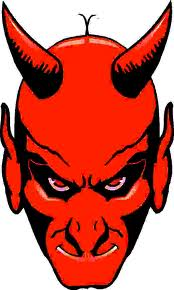 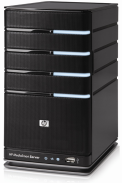 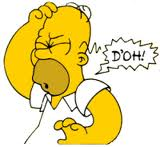 r = #
h = #
Phishing Attack Accounts
m = # of accounts
Offline Attack Accounts
29
Example: (q,,m,3,1,1)-Security
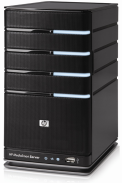 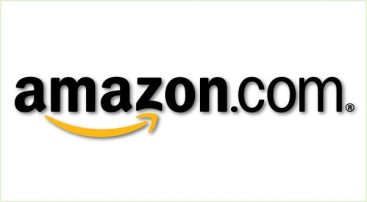 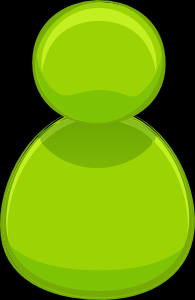 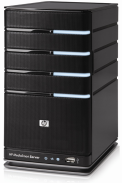 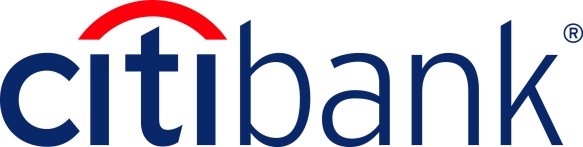 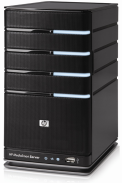 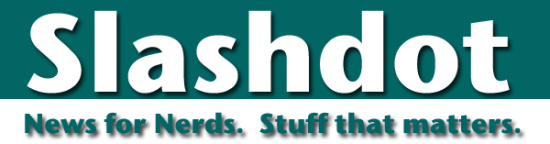 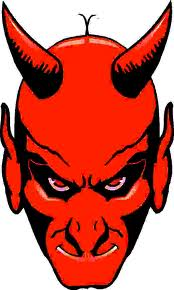 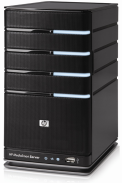 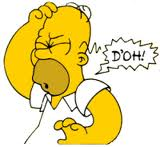 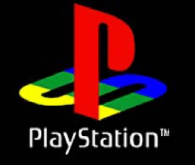 h=1
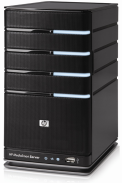 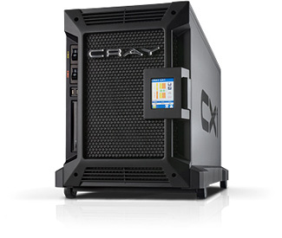 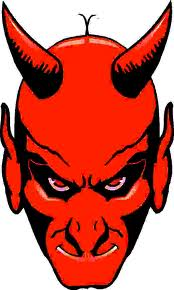 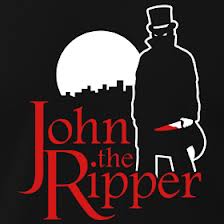 PayPaul.com
+
q guesses
r=1
30
[Speaker Notes: User is safe as long as the adversary can’t execute more than one phishing/offline attack]
Security Results
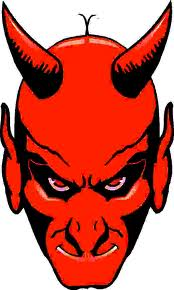 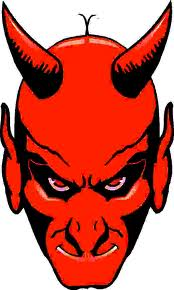 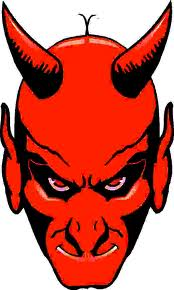 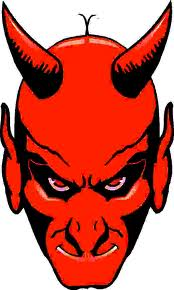 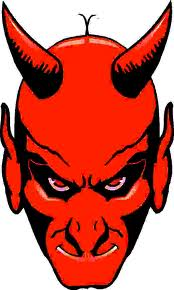 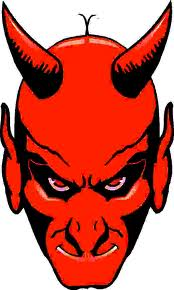 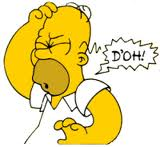 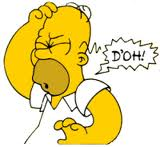 Usable + Insecure
Unusable + Secure
(q$1,000,000,,m,3,r,h)-security
[Speaker Notes: First Column and Third Column:  = 10-6
Second Column:  = 10-2]
Outline
Introduction and Experiments

Example Password Management Schemes

Quantifying Usability

Quantifying Security

Our Password Management Scheme
32
Our Approach
Private
Public Cue
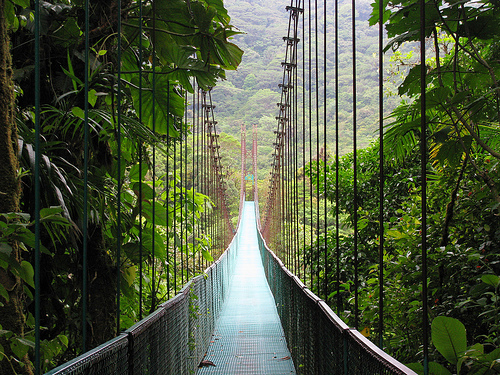 Object: bike
Action: kicking
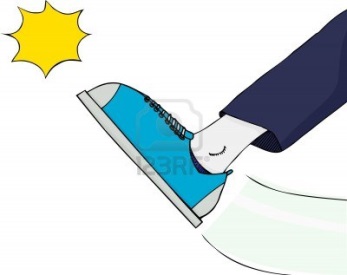 Object: penguin
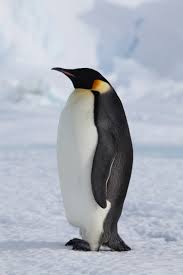 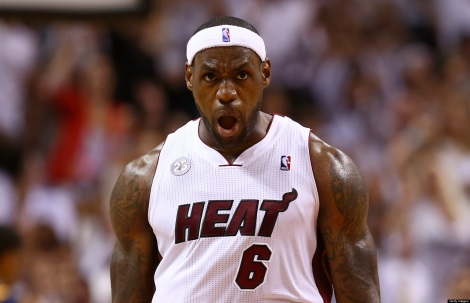 Login
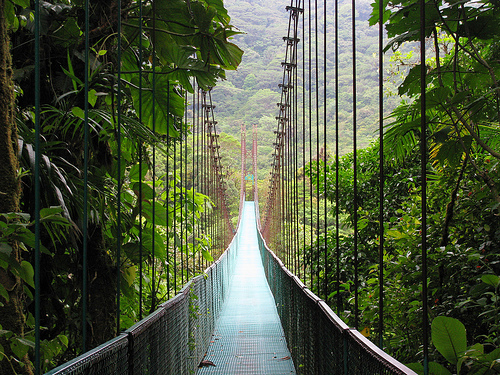 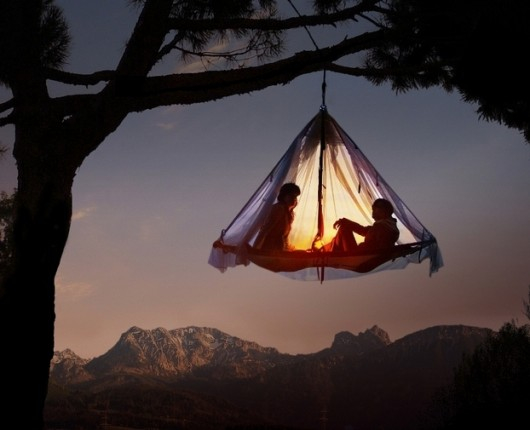 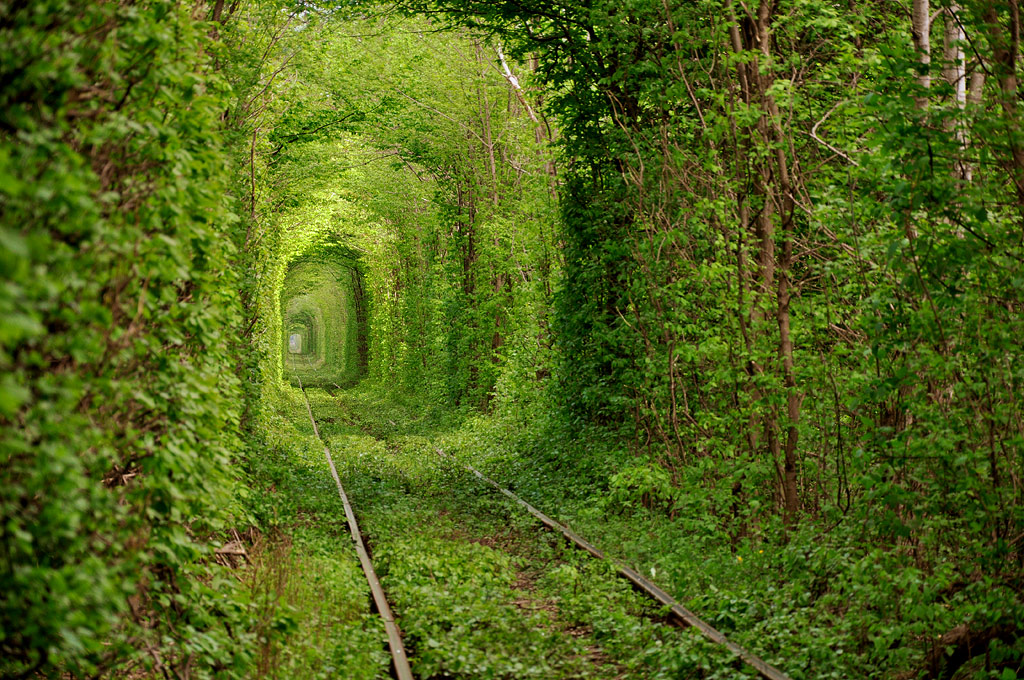 …
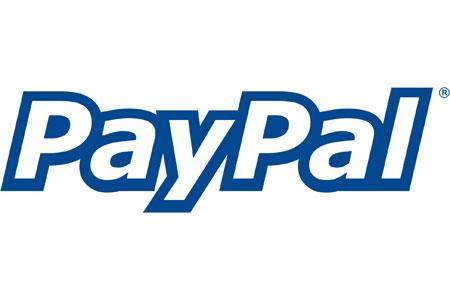 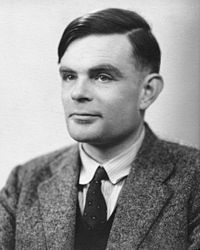 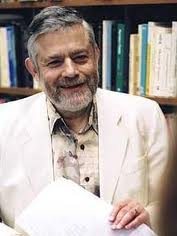 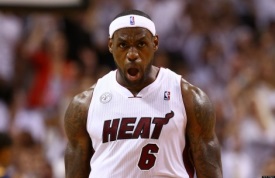 Pwd
Kis+pen
Kic+Pen + Tor+Lio  + ...
Login
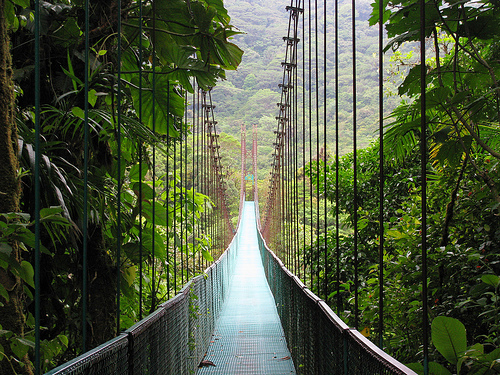 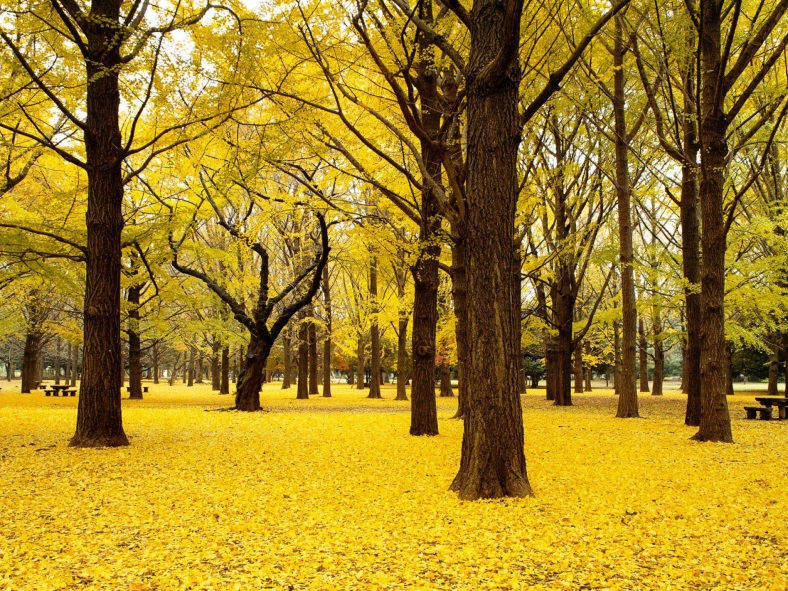 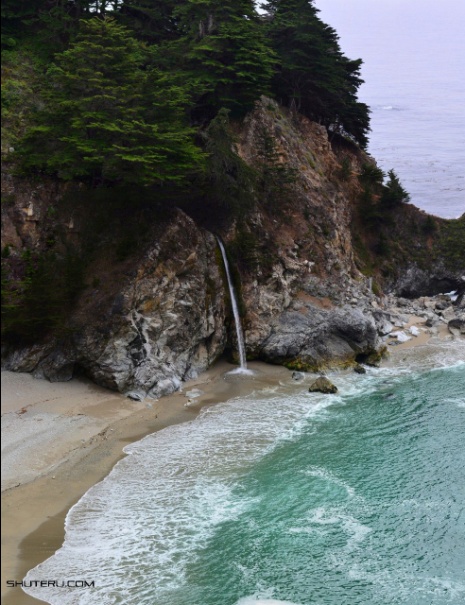 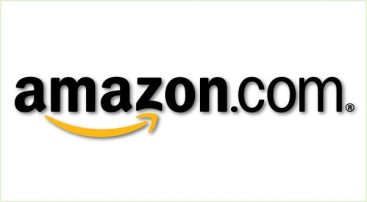 …
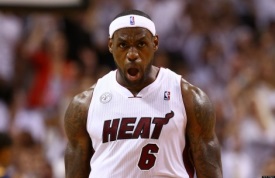 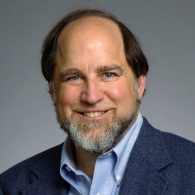 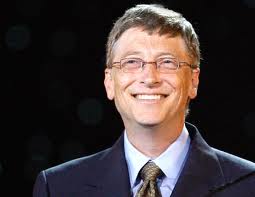 Pwd
Swa+bik
Kic+Pen  + ….
Sharing Cues
Day: 1           2                    4          5                     8
Usability Advantages
Fewer stories to remember!
More Natural Rehearsals!
Security?
36
(n,l,)-Sharing Set Family
n
n
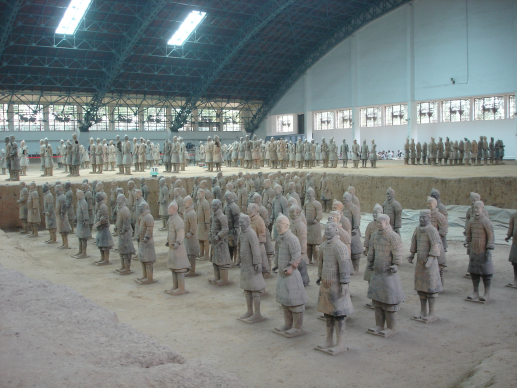 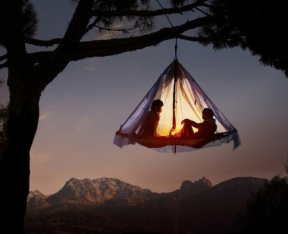 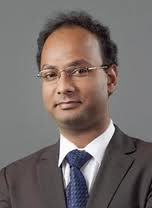 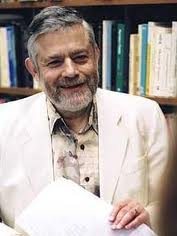 (n,l,)-Sharing Set Family
n
n
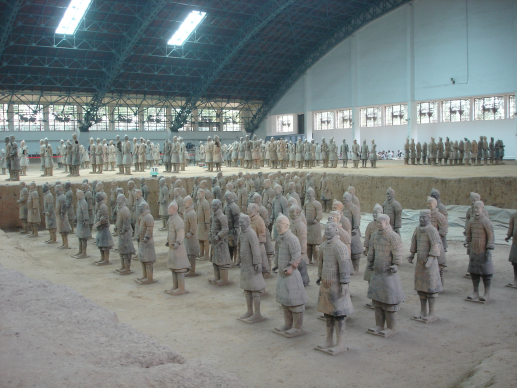 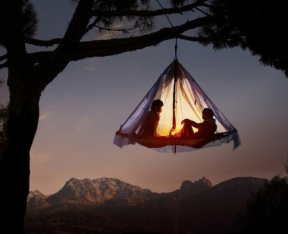 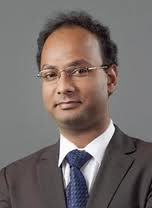 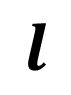 Security Results
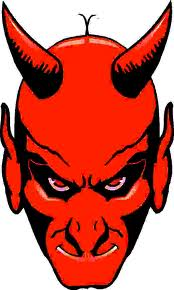 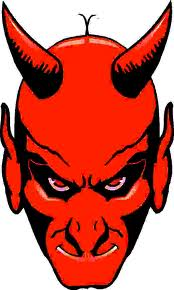 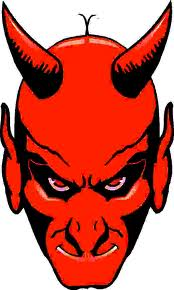 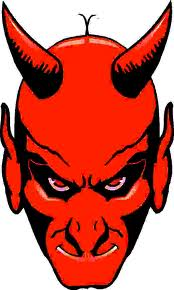 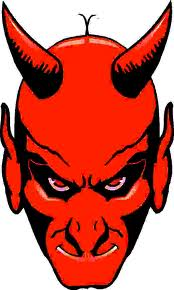 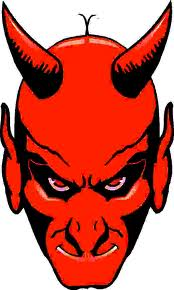 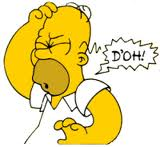 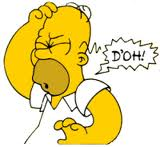 (q$1,000,000,,m,3,r,h)-security
[Speaker Notes: First Column and Third Column:  = 10-6
Second Column:  = 10-2]
Sharing Cues
Thm: There is a (43,4,1)-Sharing Set Family of size m=90, and a (9,4,3)-Sharing Set Family of size 126

Proof? 
Chinese Remainder Theorem!
Notice that 43 = 9+10+11+13 where 9, 10, 11, 13 are pair wise coprime.
Ai uses cues: {i mod 9, i mod 10, i mod 11, i mod 13}
40
[Speaker Notes: Divide cues into four sets: red, blue, green and purple.]
Chinese Remainder Theorem
[Speaker Notes: Similar reasoning holds for green and purple cues.]
Usability Results
E[X365]: Extra Rehearsals to maintain all passwords over the first year.
42
Security Results
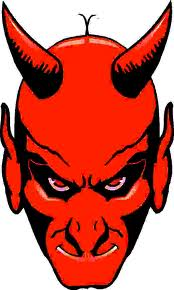 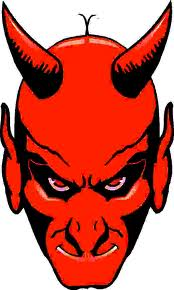 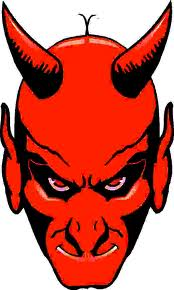 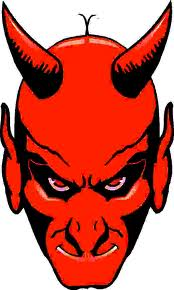 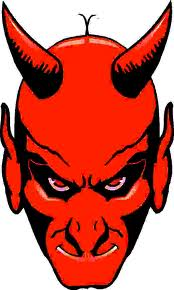 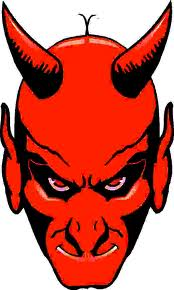 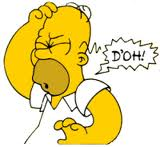 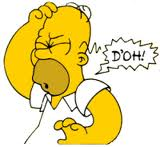 Usable + Insecure
Unusable + Secure
Usable + Secure
Usable + Secure
(q$1,000,000,,m,3,r,h)-security
[Speaker Notes: First Column and Third Column:  = 10-6
Second Column:  = 10-2]
Memory Experiment 1
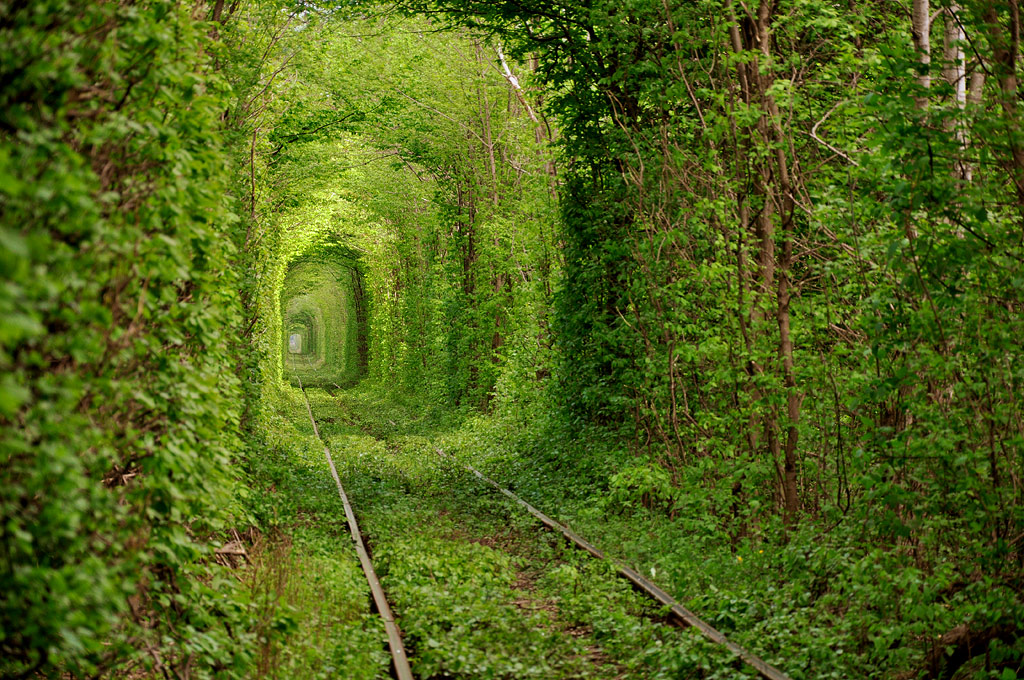 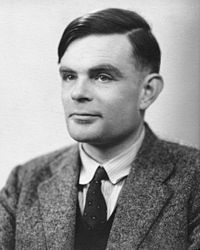 44
Memory Experiment 2
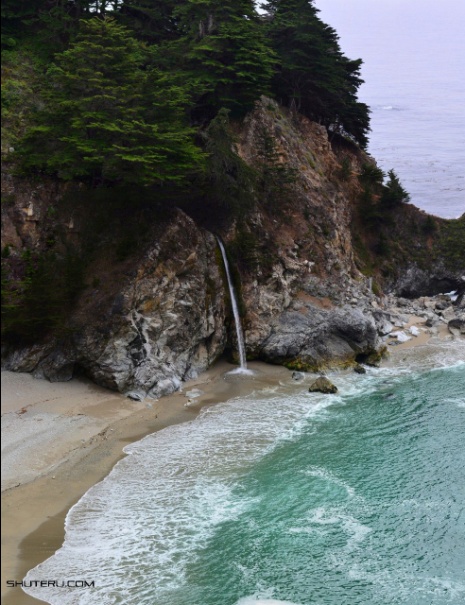 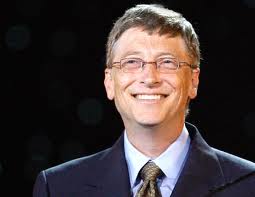 Thanks for Listening!
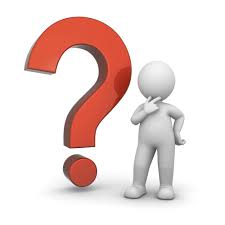 Backup Slides
User Study
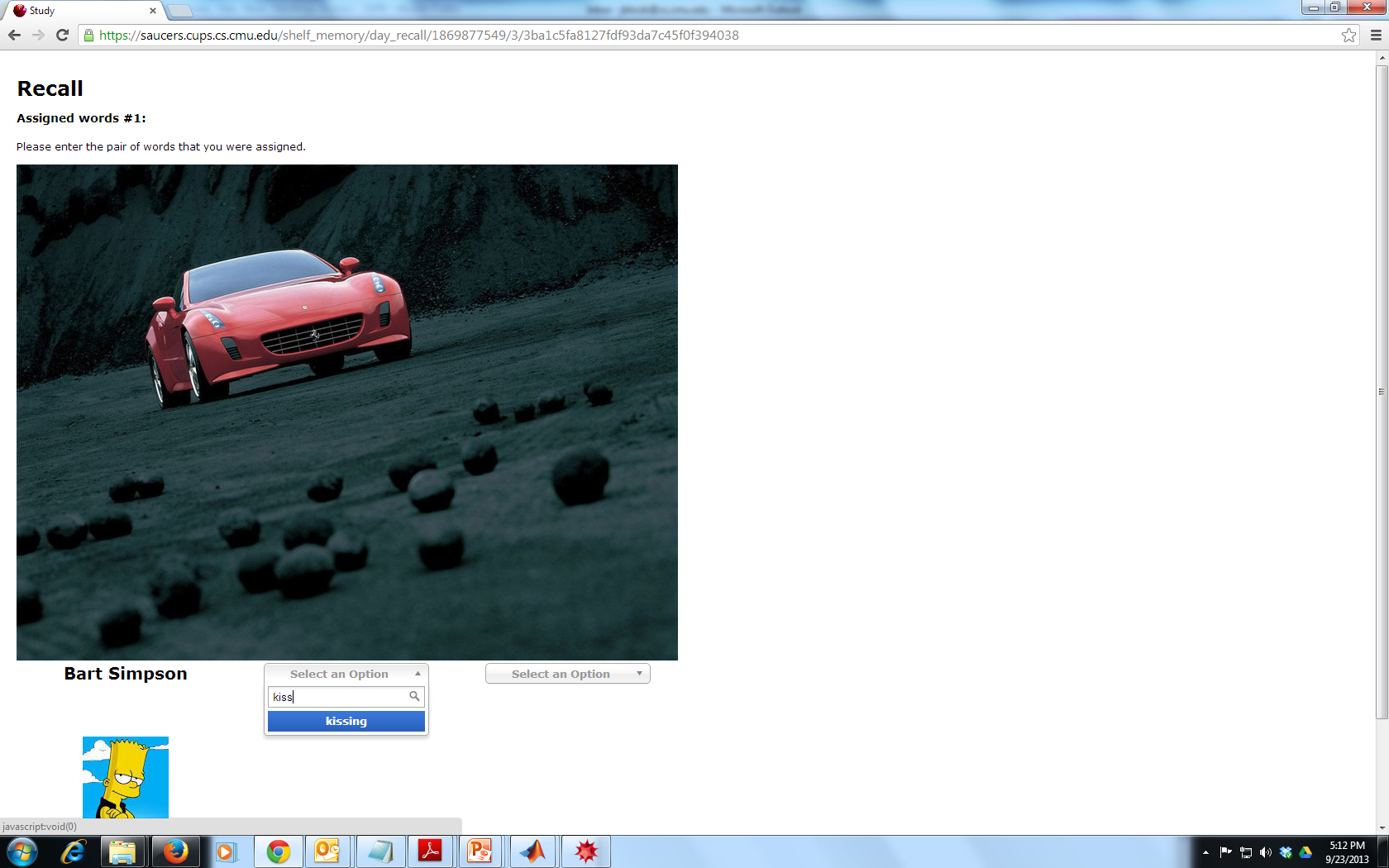 Validity of Expanding Rehearsal Assumption

Mnemonic Devices and Rehearsal Schedules

Collaborate with CyLab Usable Privacy and Security group (CUPS)
User Study Protocol
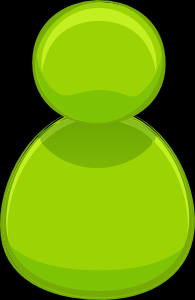 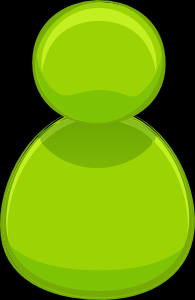 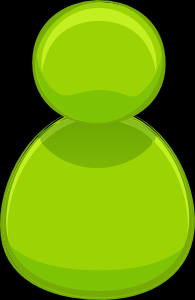 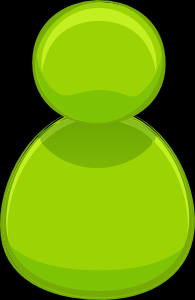 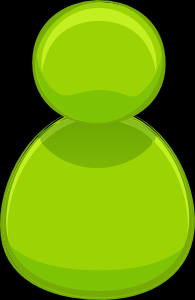 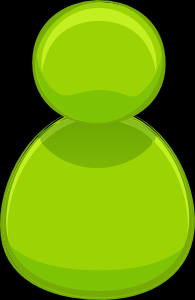 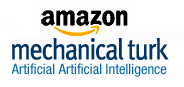 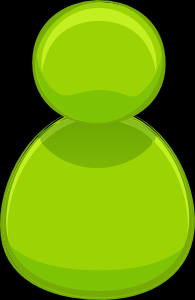 Memorization Phase (5 minutes):
Participants asked to memorize four randomly selected person-action object stories.

Rehearsal Phase (90 days):
Participants periodically asked to return and rehearse their stories (following rehearsal schedule)
[Speaker Notes: Mnemonic Group/Non Mnemonic Group

We will test several different rehearsal schedules

Long term memory study]
Password Managers?
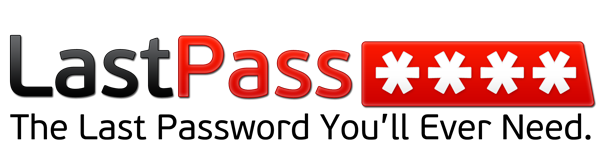 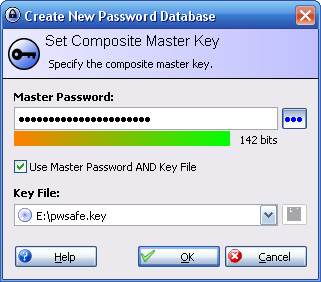 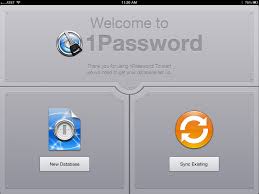 [Speaker Notes: LastPass
KeePass
1Password]
Limited Protection
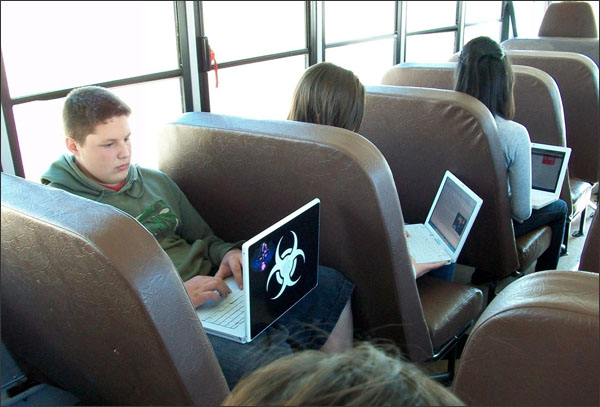 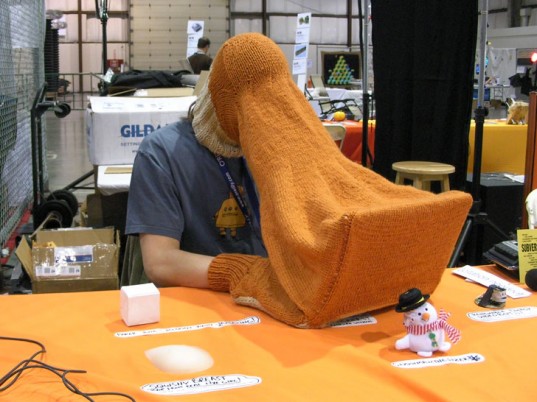 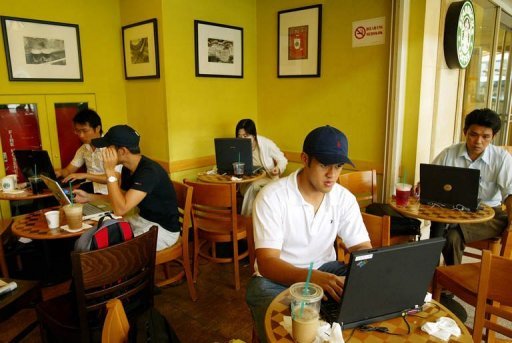 Limited Protection
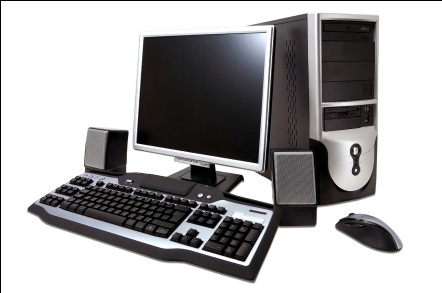 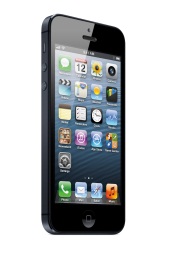 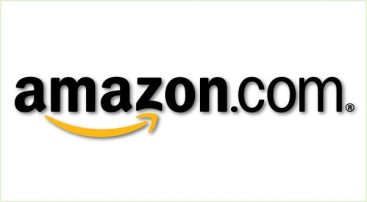 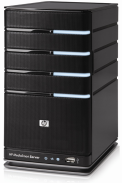 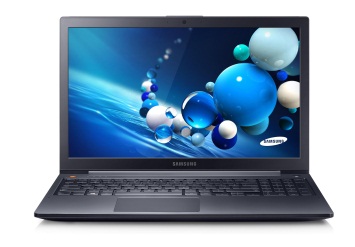 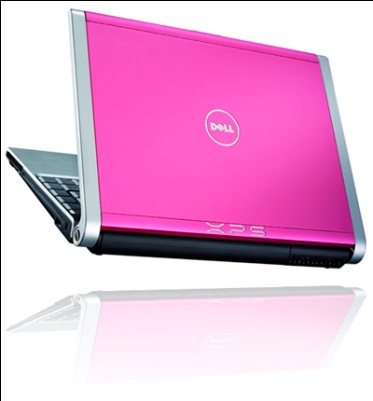 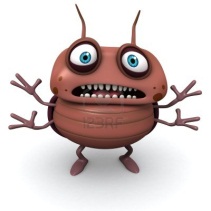 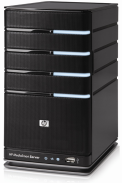 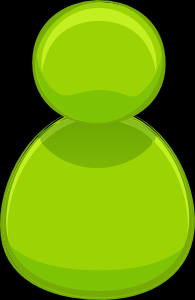 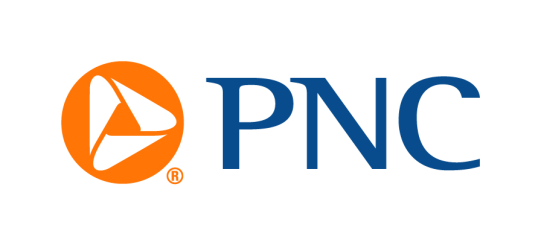 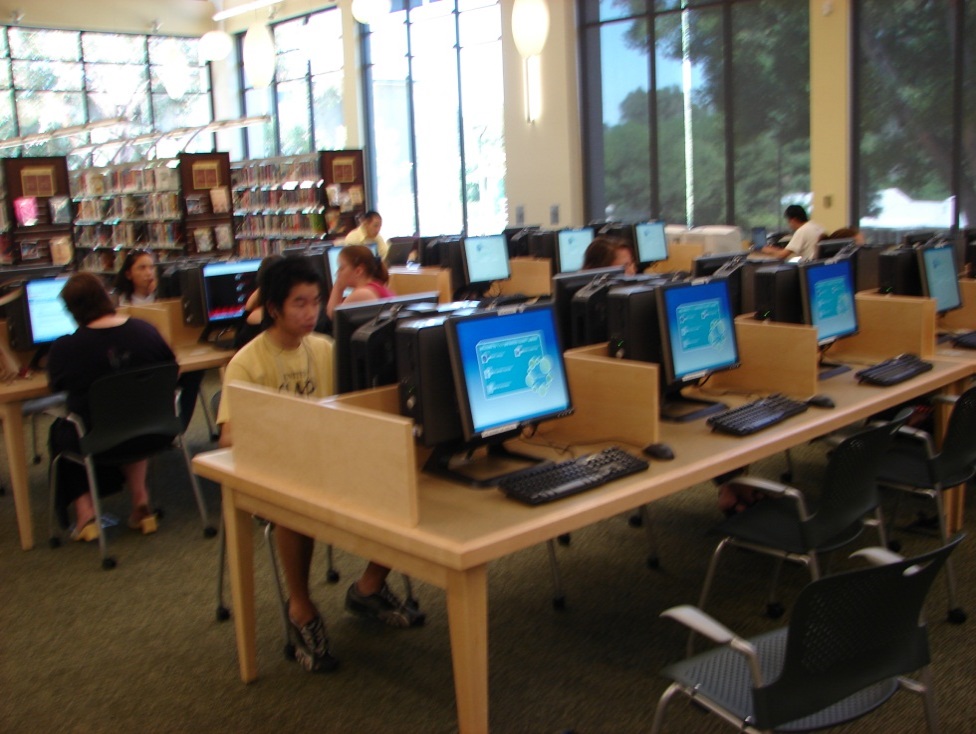 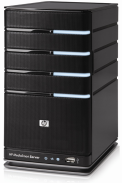 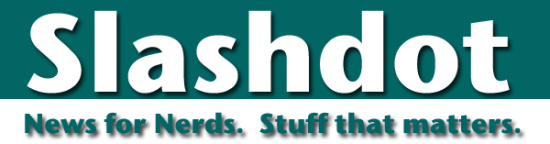